Боги Олимпа
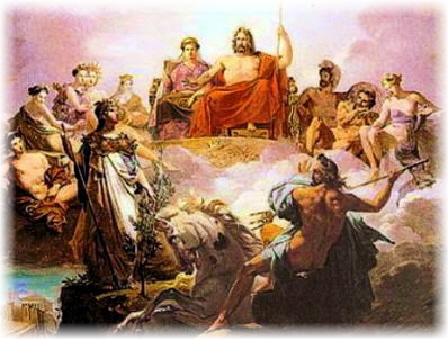 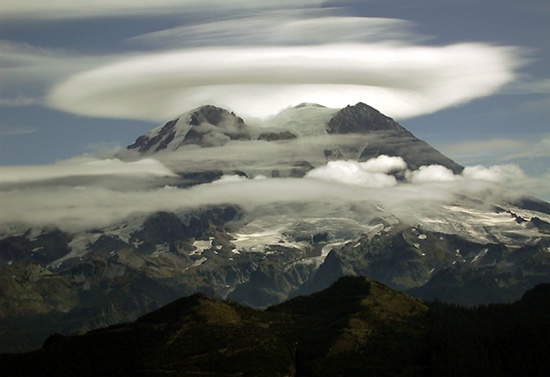 олимп
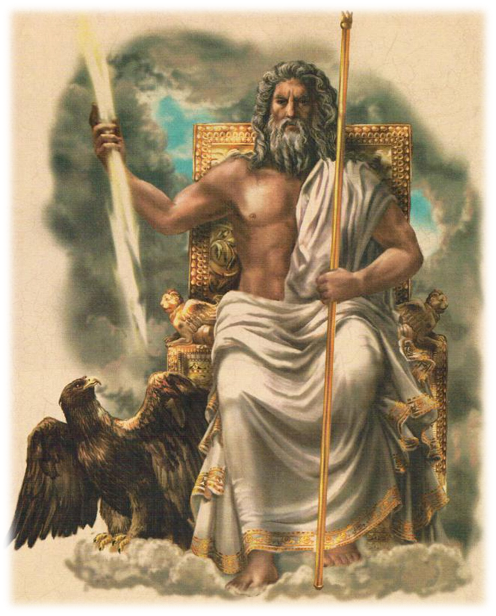 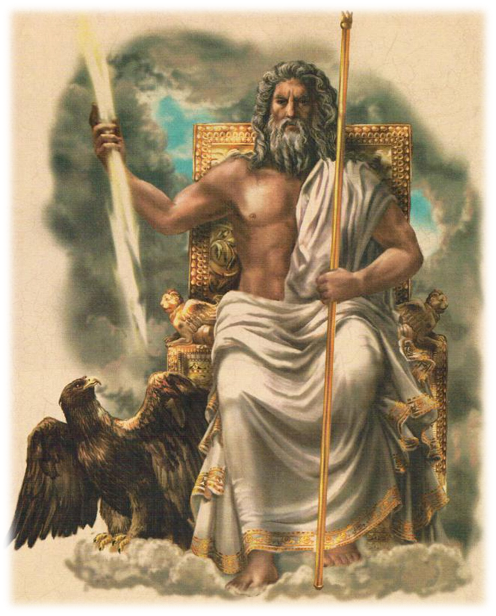 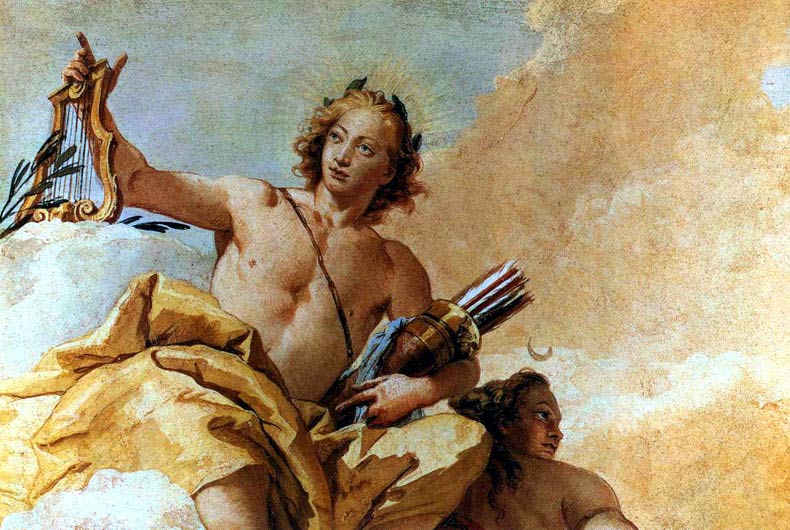 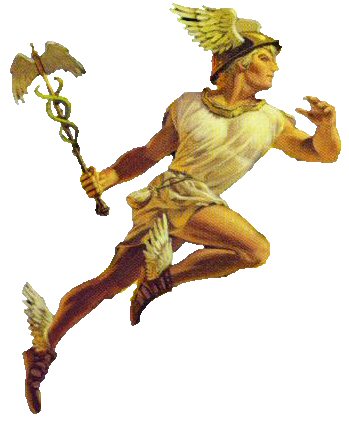 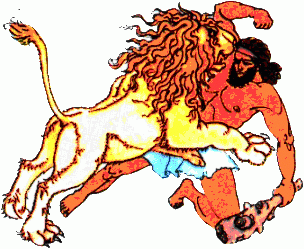 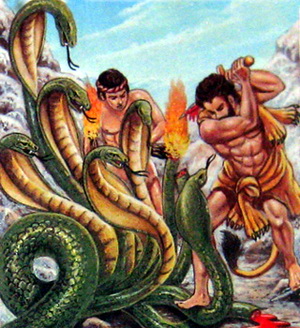 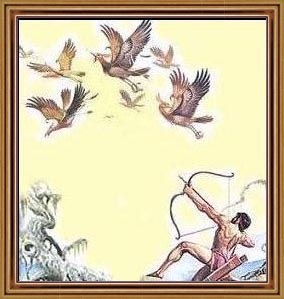 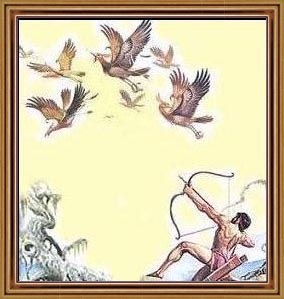 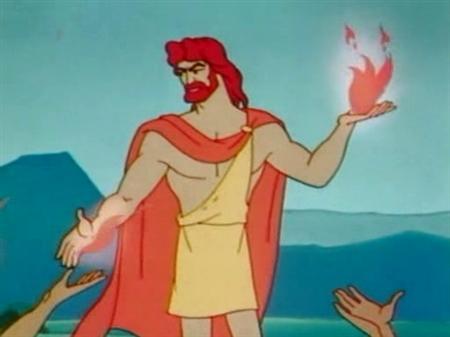 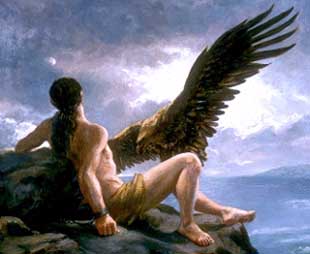 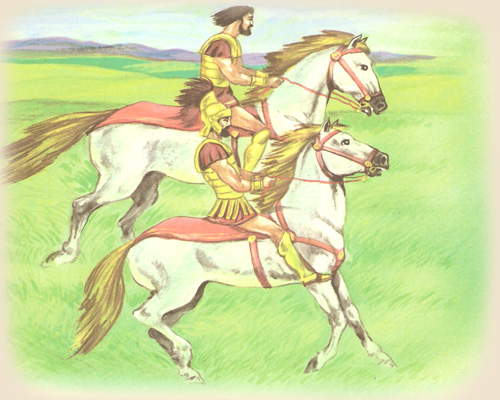 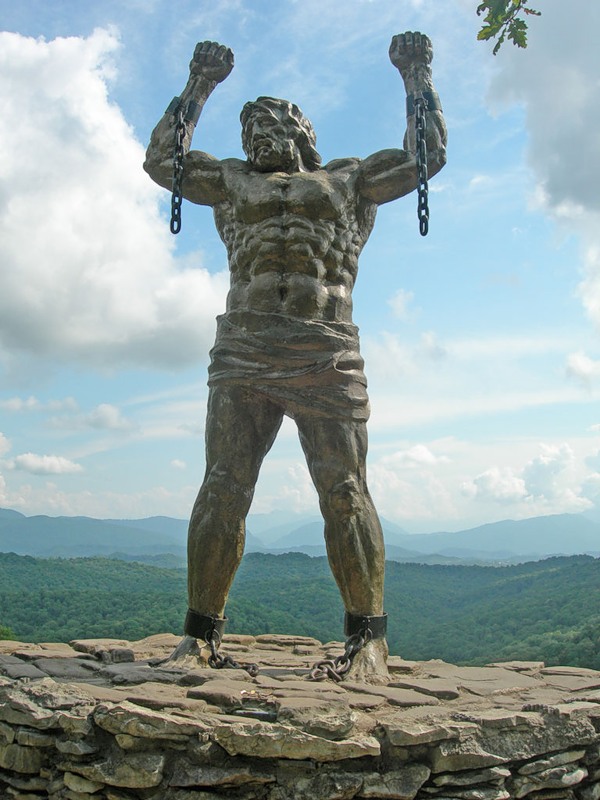 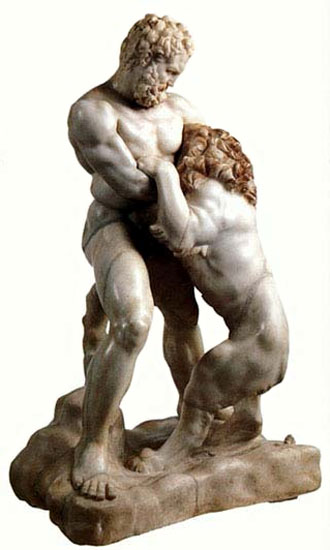 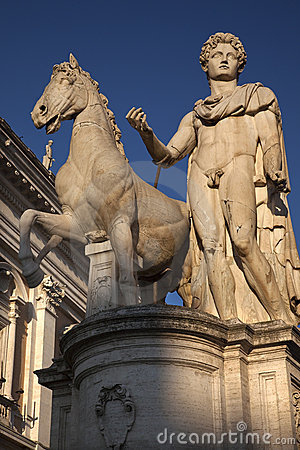 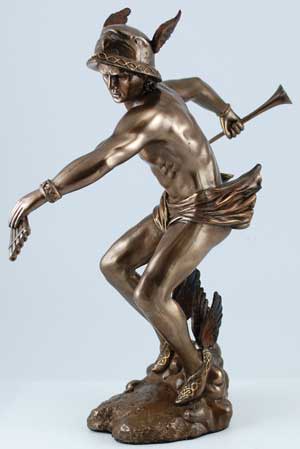 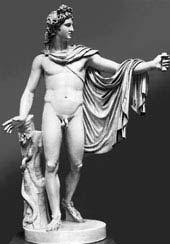 источники
Преловский А. «Мифы Древней Греции» Ташкент, 1995
Мифы Древней Греции  М., Белый город  2007
http://www.mify.org/
http://www.ckazka.com/
http://images.yandex.ru/
http://www.lenagold.ru/